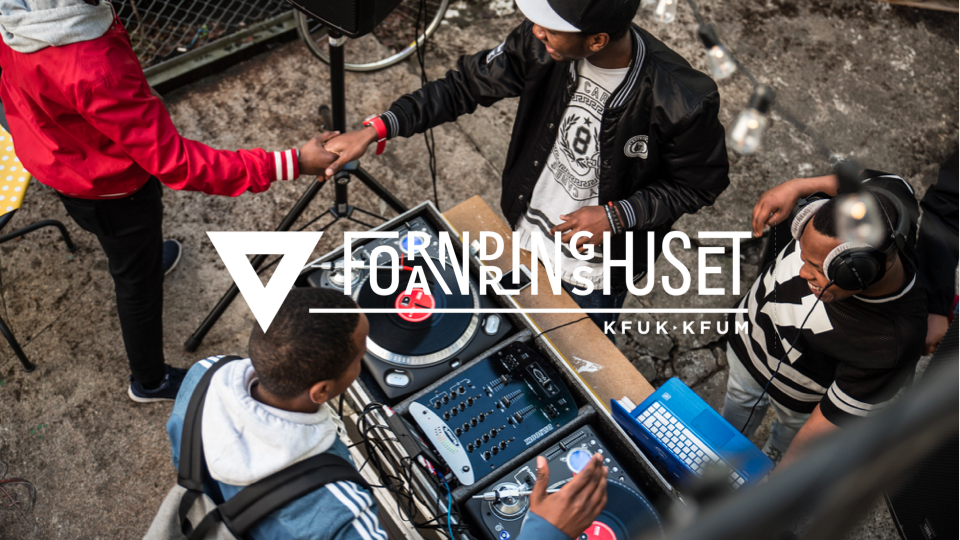 Oppdrag
[Speaker Notes: VI kjemper for alle menneskers rett til å leve og utvikle seg som hele mennesker Vi skaper trygge og åpne fellesskap hvor unge blir bekreftet, sett og hørt. Vi retter oss mot alle unge, men har særlig fokus på å inkludere unge i risikosonen for utenforskap]
Virkelighet
Identitet og oppdrag
Handling
Etablering
FØRST HVEM – SÅ HVA
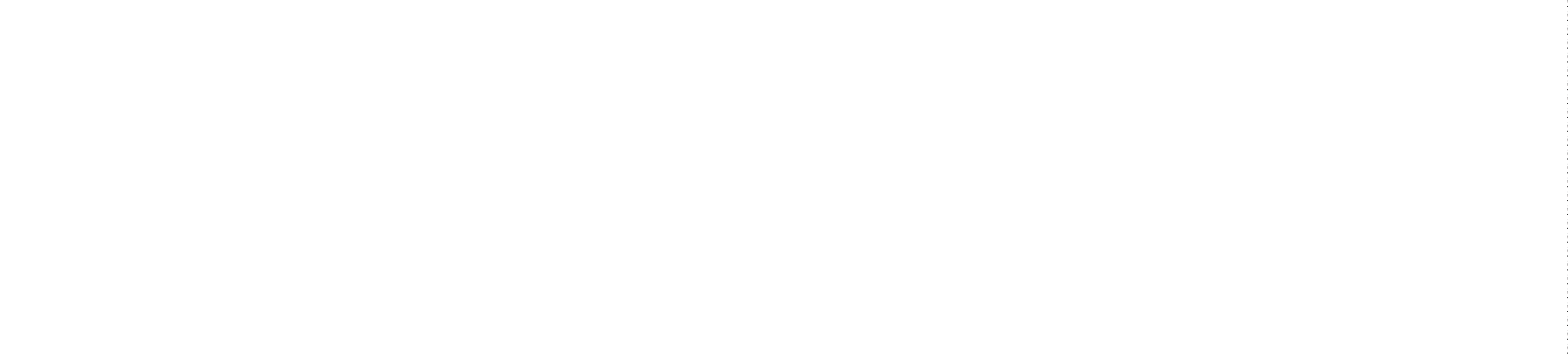 [Speaker Notes: ØYDrop inn” til → eierskap & tilhørighet 

og støtte til selv å ta makten over egen fremtid
Styrke selvfølelse og fremtidstro

SELVSTENDIGHET
til å ta ansvar for eget liv og egne valg
til å ta sin rettmessig plass i samfunnet
Vær deg selv – stå opp for andre]
CREDIBLE  MESSENGERS
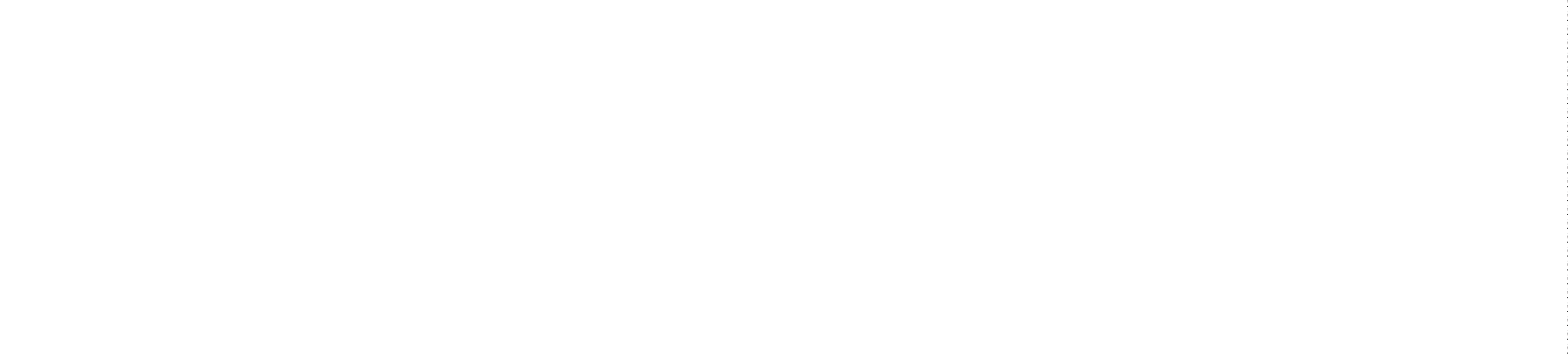 [Speaker Notes: KOMPETANSE, relasjonsbygging, Framtidstro]
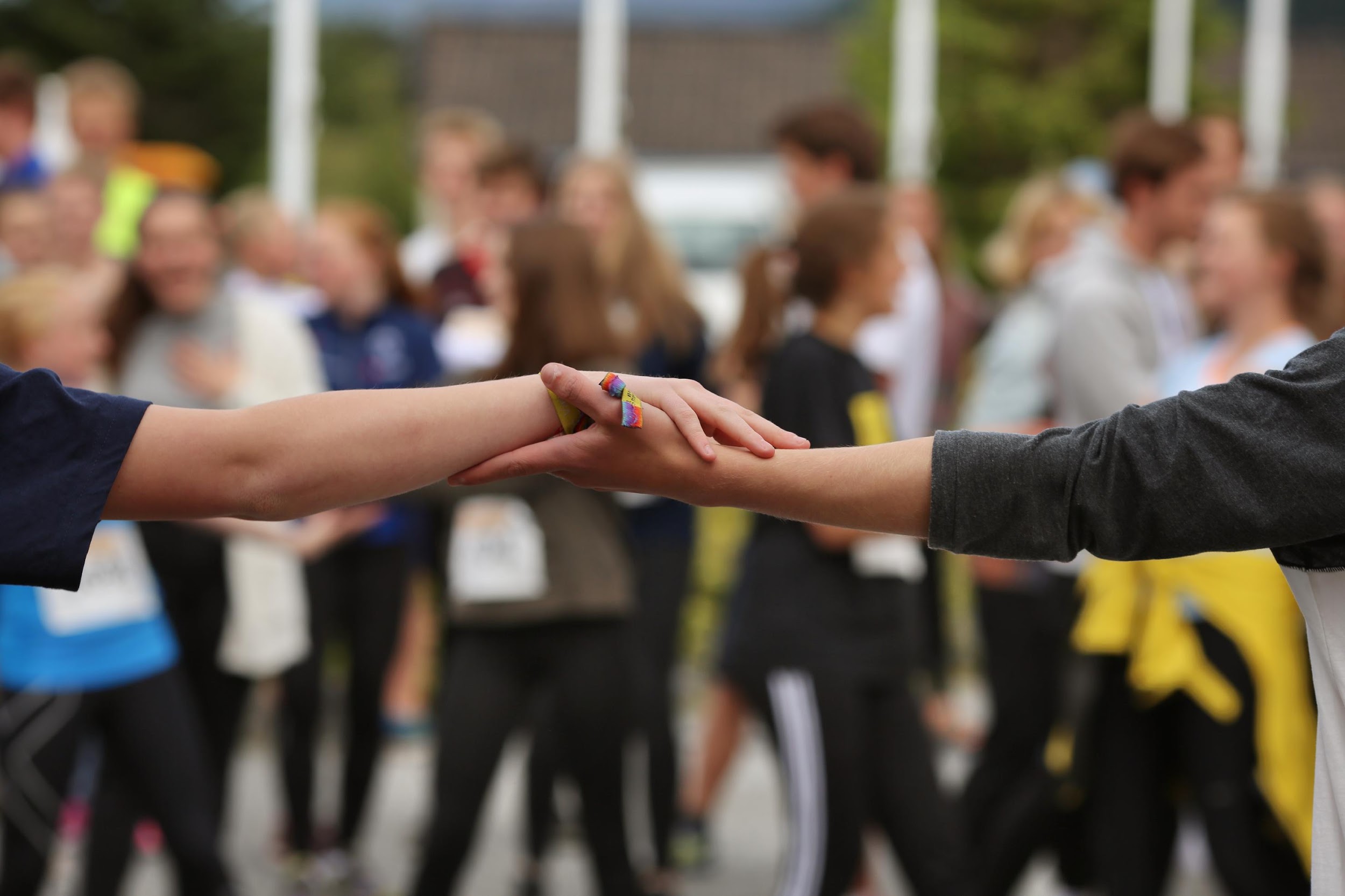 Radikale på samarbeid
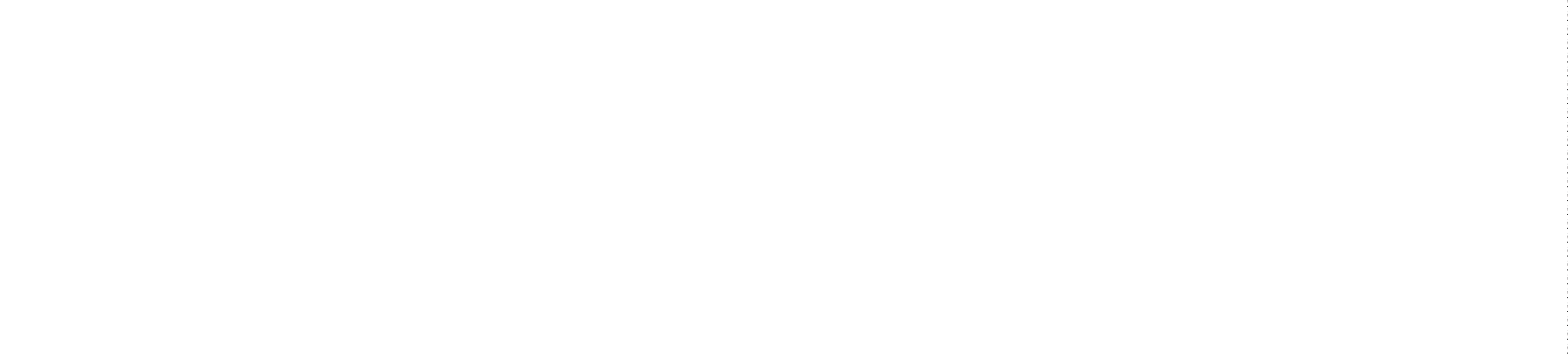 [Speaker Notes: Ressursmobilisering, kunnskRessursmobilisering, kunnskapsutveksling, rekruttering & inkludering 

apsutveksling, rekruttering & inkludering]
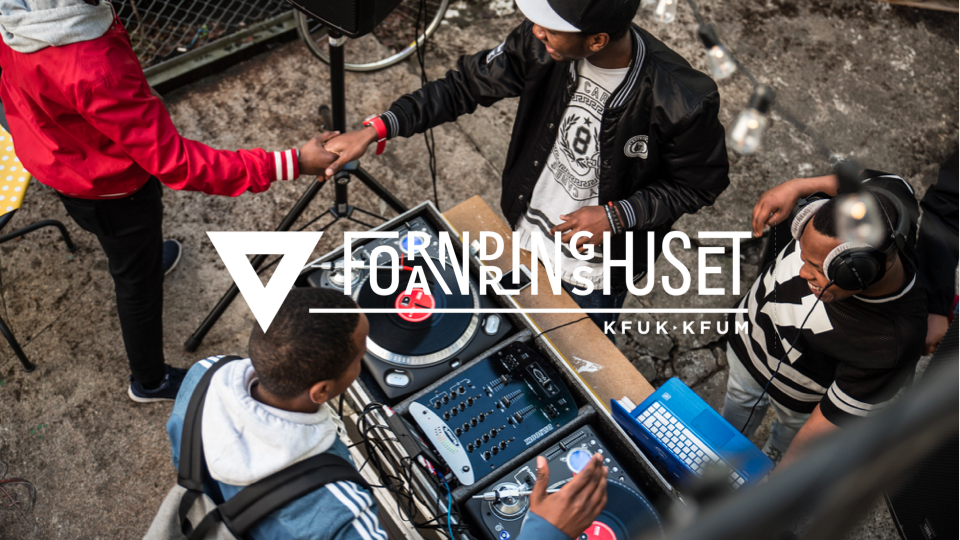 [Speaker Notes: Jobb hardt – gjør det du elsker – ikke la noen si at du ikke kan! 

Da blir det mulig for unge mennesker å forandre verden.]